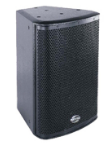 KFS-122
2Way Full Range Speaker
12" LF로 이루어진 2WAY 스피커
고압축 Plywood 사용으로 강력한 내구성
고정형 설치를 위한 I 볼트 포인트
스피커 스탠드 사용을 위한 폴 마운트 포인트
정격 입력 : 300W
주파수 특성 : 40Hz-20kHz 
최대 음압 레벨 : 128dB
감도 : 97dB
임피던스 : 8Ω
외형 규격(W x H x D) : 400 x 640 x 400mm 
무게 : 21kg